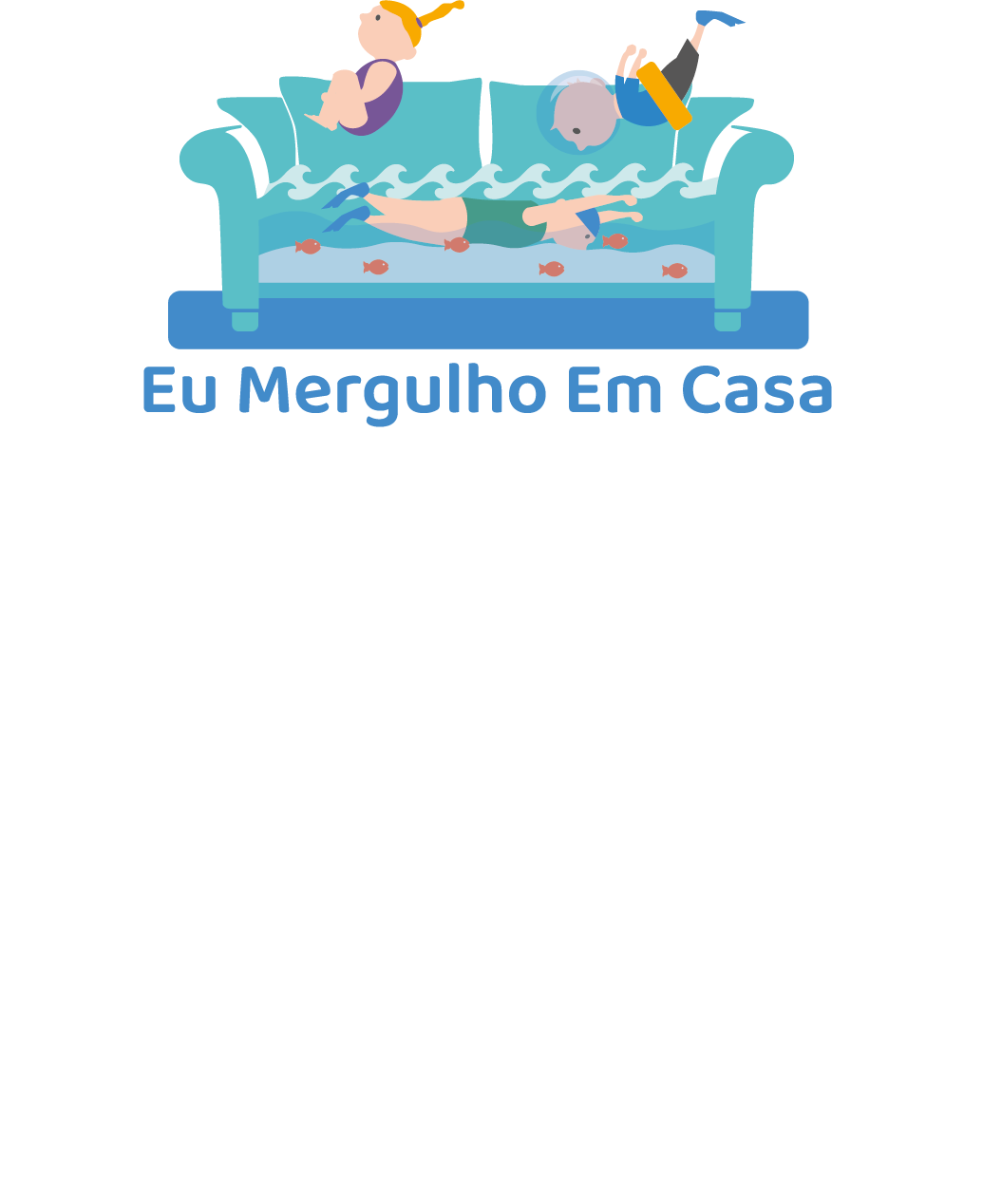 O Oceano é a minha casa
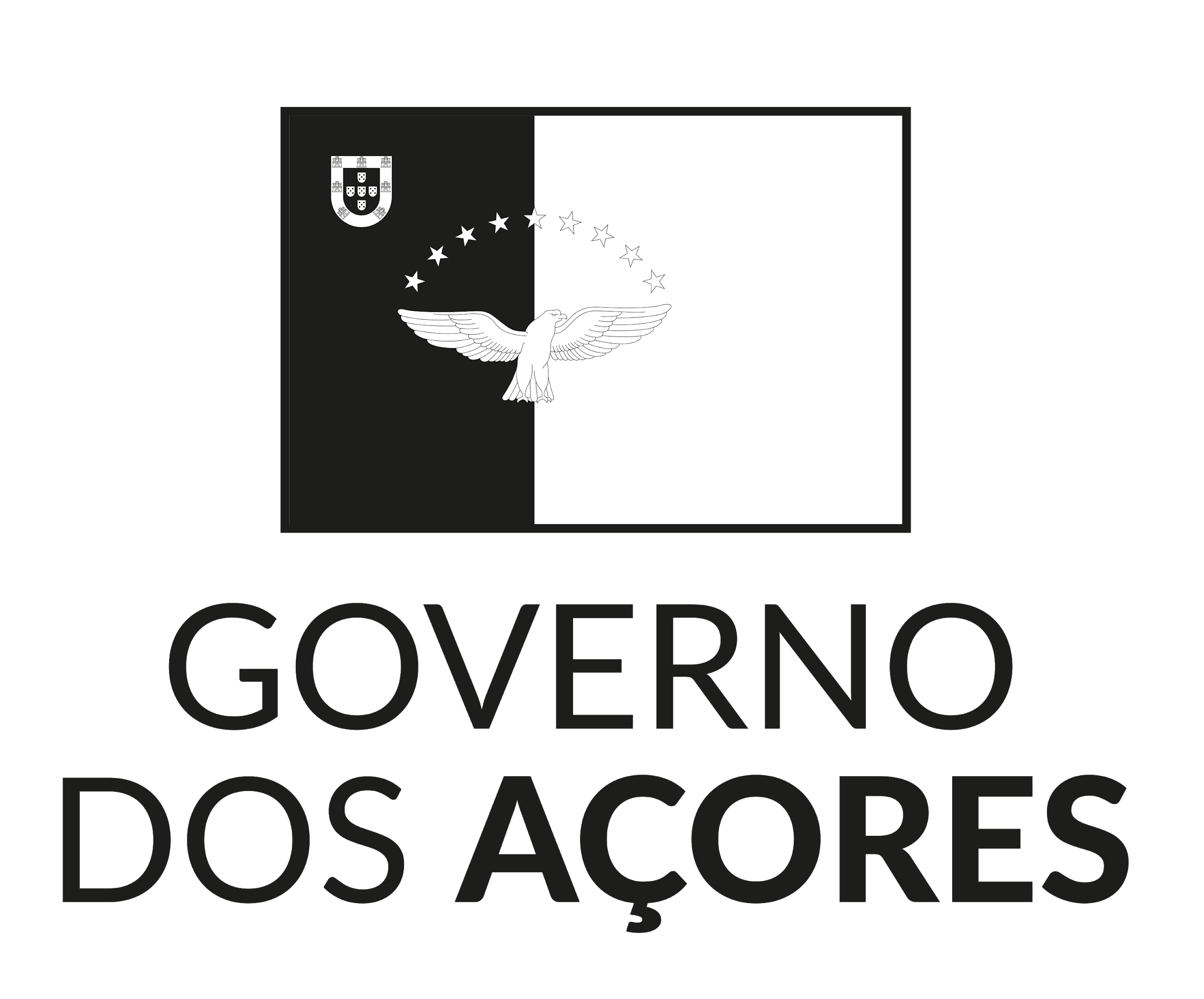 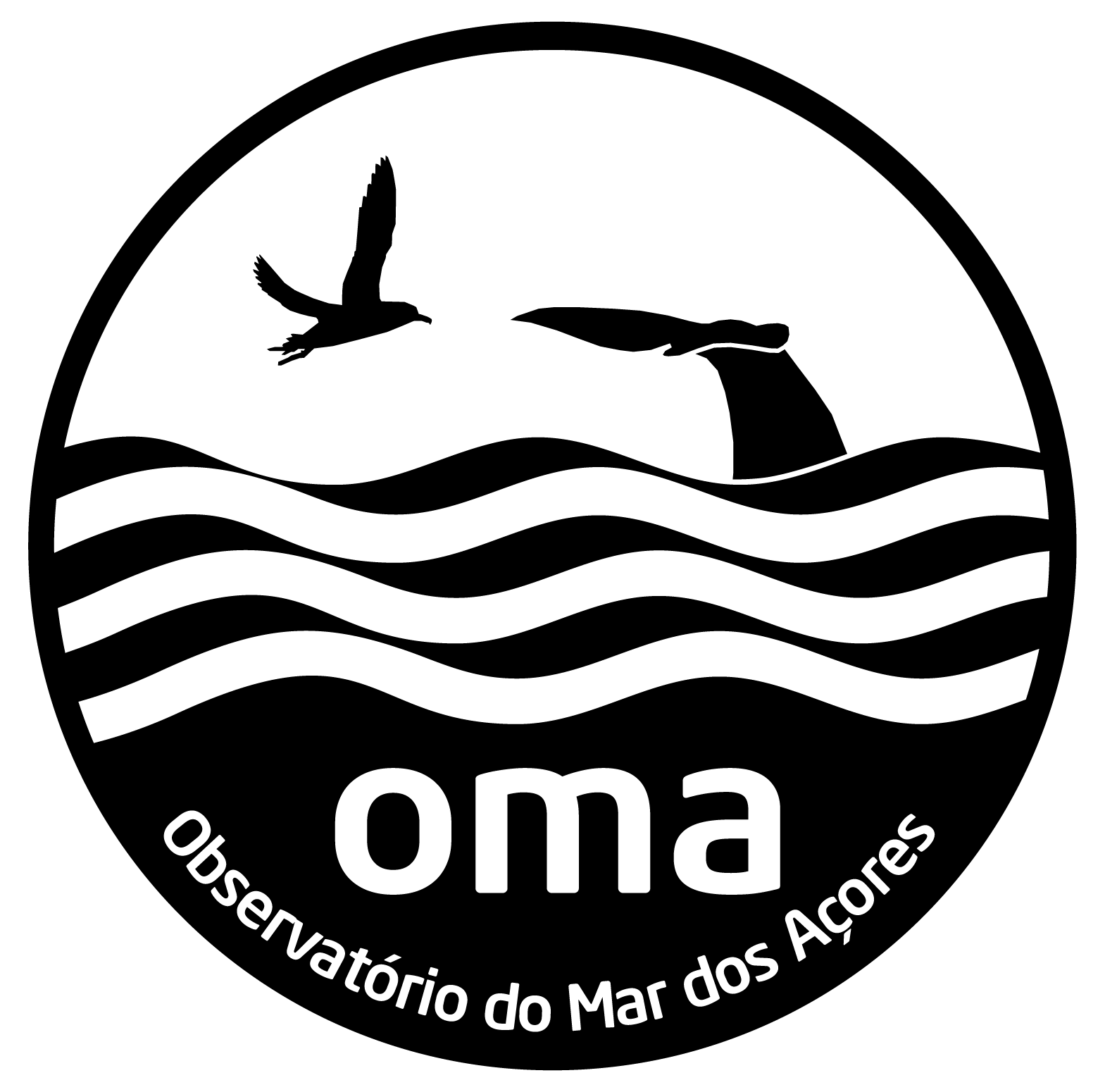 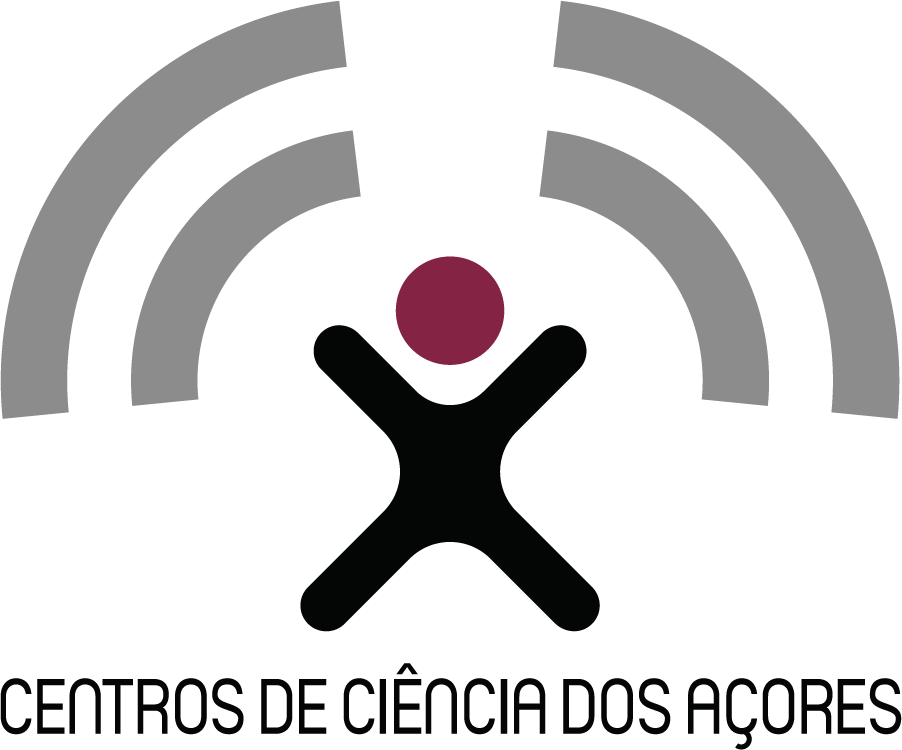 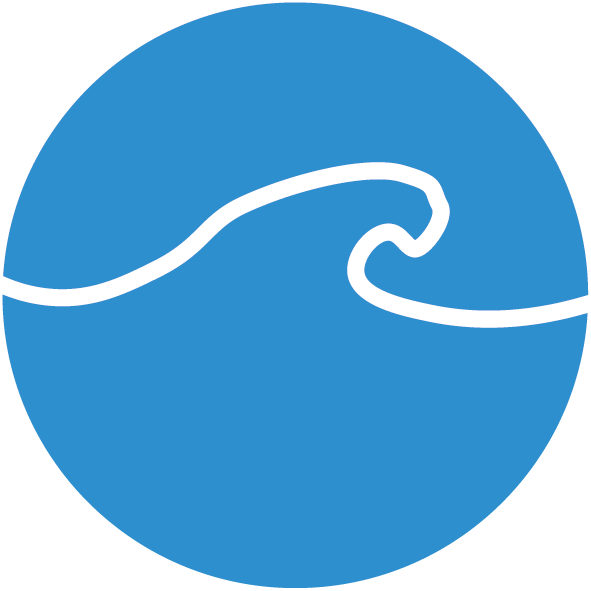 atividade Oceanografia:
O Oceano é a minha casa
Ao longo desta semana, propomos uma série de atividades para ficares a conhecer melhor o oceano e das suas dinâmicas!
Começamos pelo livro 
“O Oceano é a minha casa” , do 
Jake e as suas aventuras!
Atividade: O Oceano é a minha casa
Gostaste?
O primeiro desafio é responder às perguntas que estão no livro.
Deves ter reparado que o Jake explica muito bem o ciclo da água. Para o percebermos melhor, vamos colocá-lo numa garrafa.
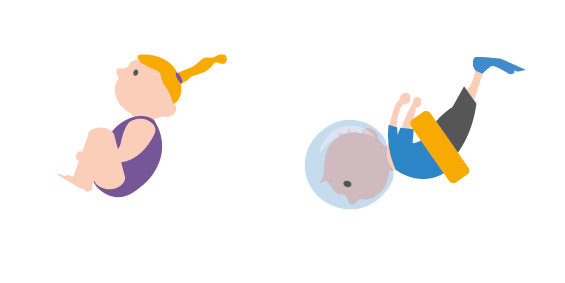 Vamos então começar?
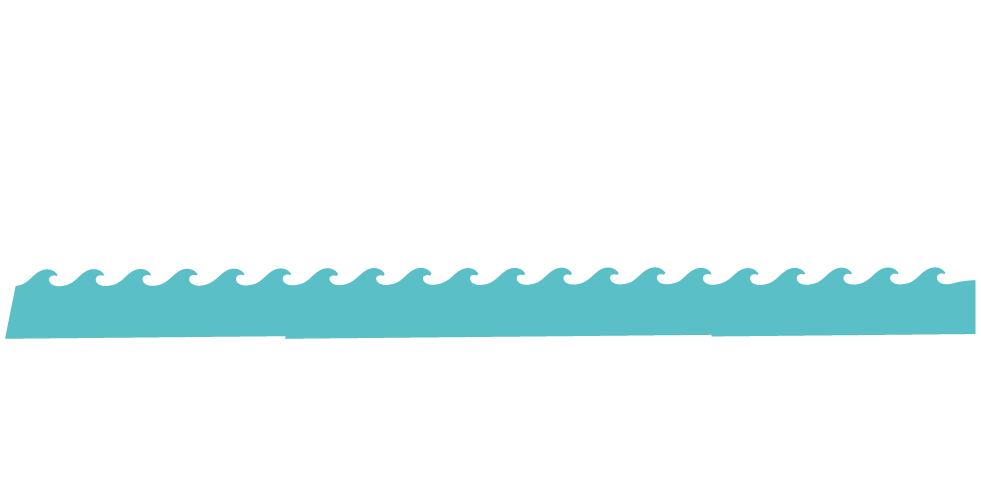 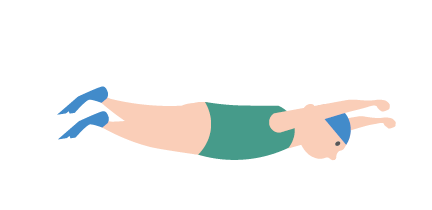 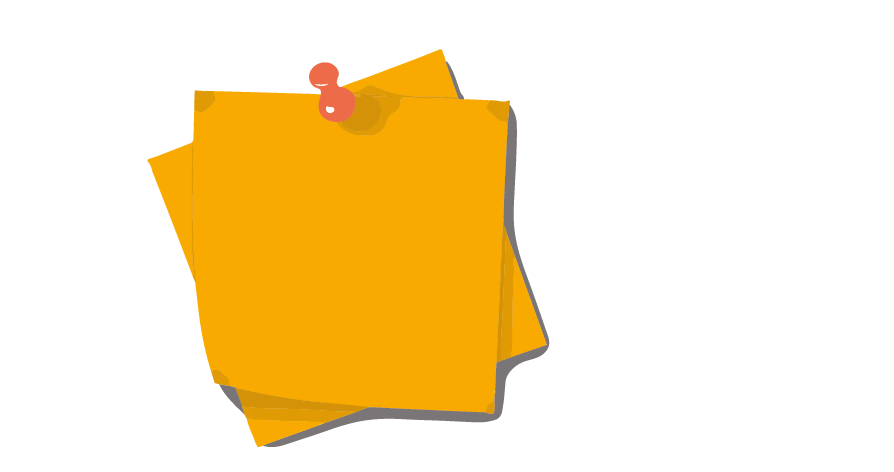 Atividade: O Oceano é a minha casa
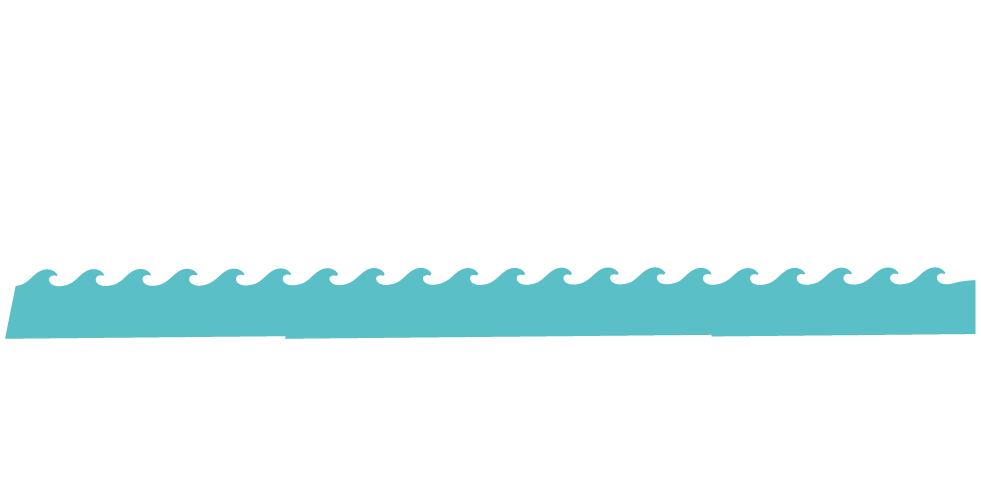 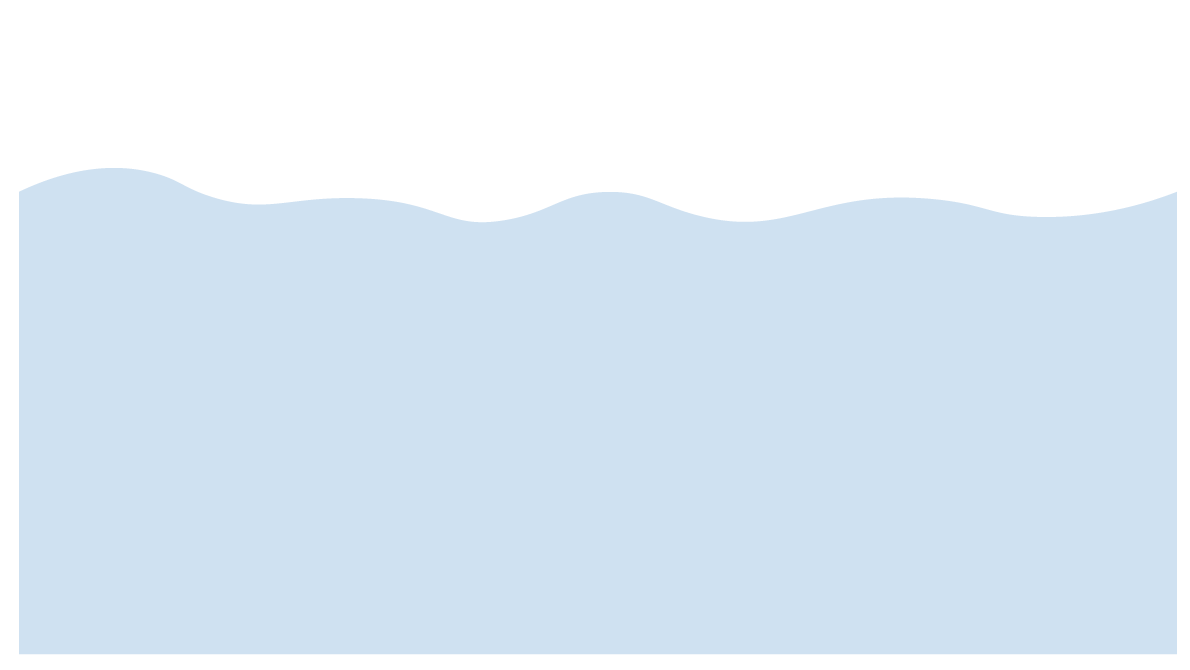 Nos Açores, a Primavera é a altura do ano em que existe maior quantidade de Plâncton - por isso a água nesta altura fica mais turva e com um tom mais esverdeado. Mas esta maior concentração de plâncton leva a que alguns dos grandes animais marinhos, que fazem as suas migrações de verão rumo a águas mais frias, façam uma paragem por cá para se alimentarem.
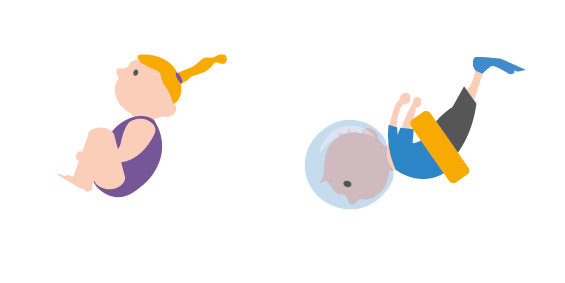 - 1 Garrafa ou frasco transparente
- Água
- Corante alimentar azul
- 1 Marcador
Vais precisar de:
Atividade: O Oceano é a minha casa
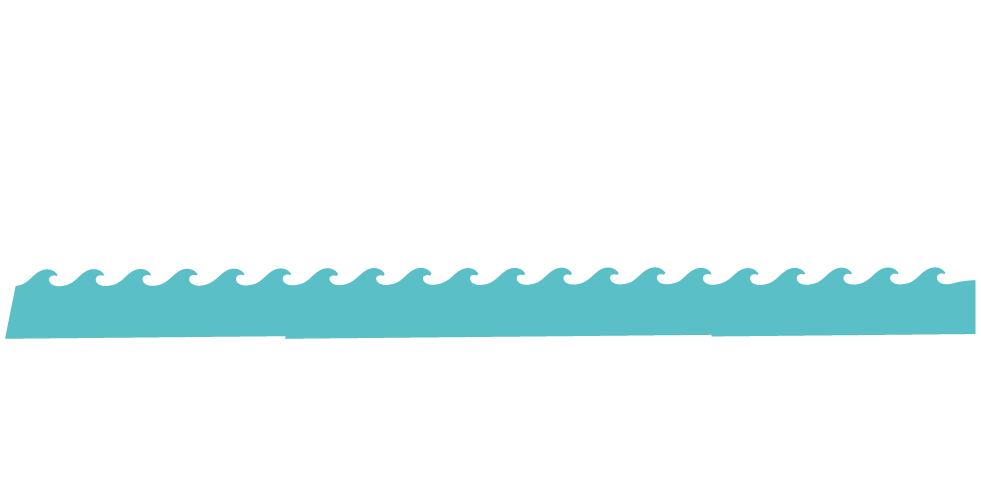 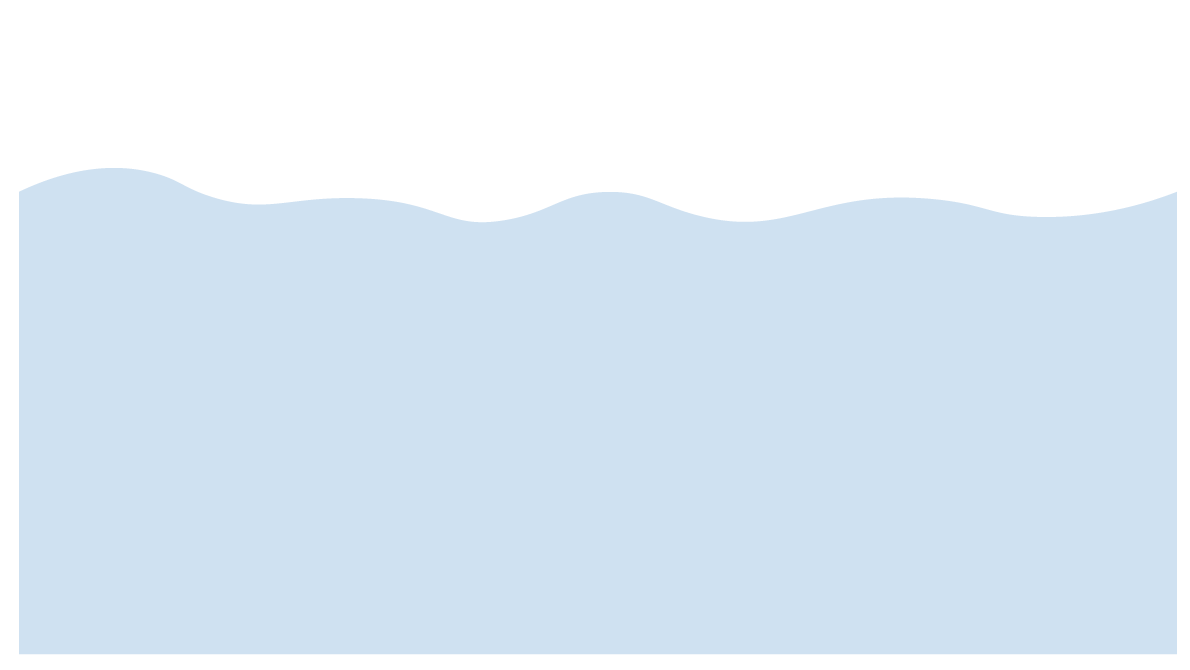 Nos Açores, a Primavera é a altura do ano em que existe maior quantidade de Plâncton - por isso a água nesta altura fica mais turva e com um tom mais esverdeado. Mas esta maior concentração de plâncton leva a que alguns dos grandes animais marinhos, que fazem as suas migrações de verão rumo a águas mais frias, façam uma paragem por cá para se alimentarem.
1)
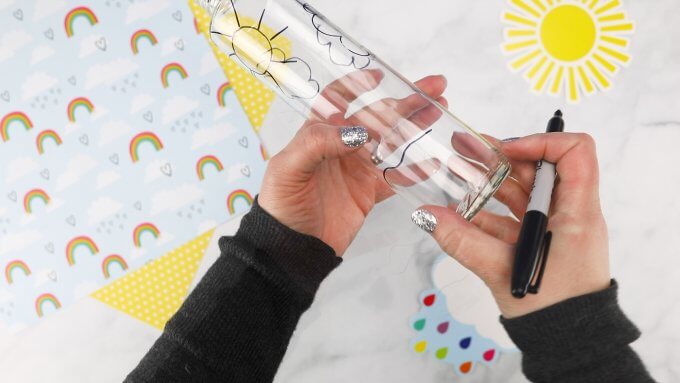 Com o marcador, desenha o sol, as nuvens, o mar e a terra na garrafa.
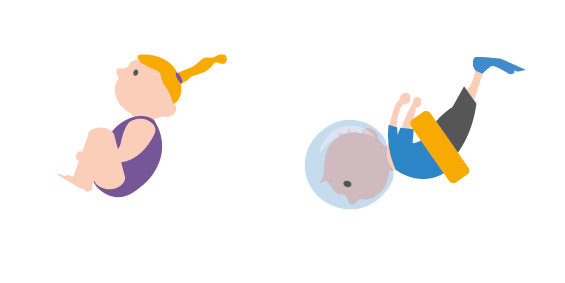 2)
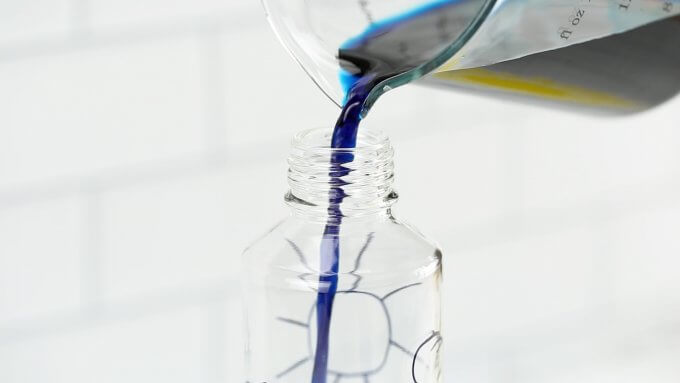 Coloca meio copo de água corada de azul na garrafa.
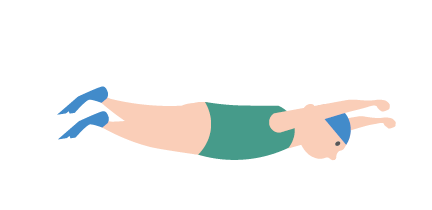 Atividade: O Oceano é a minha casa
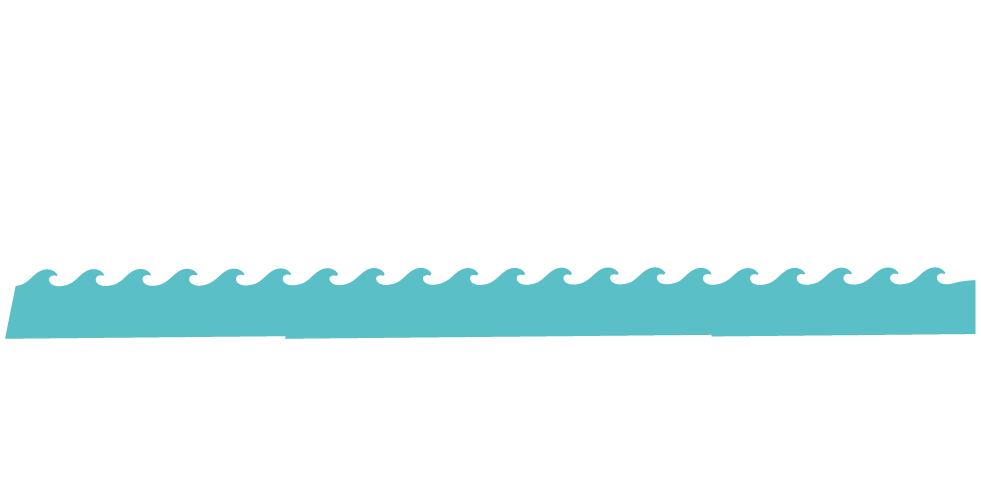 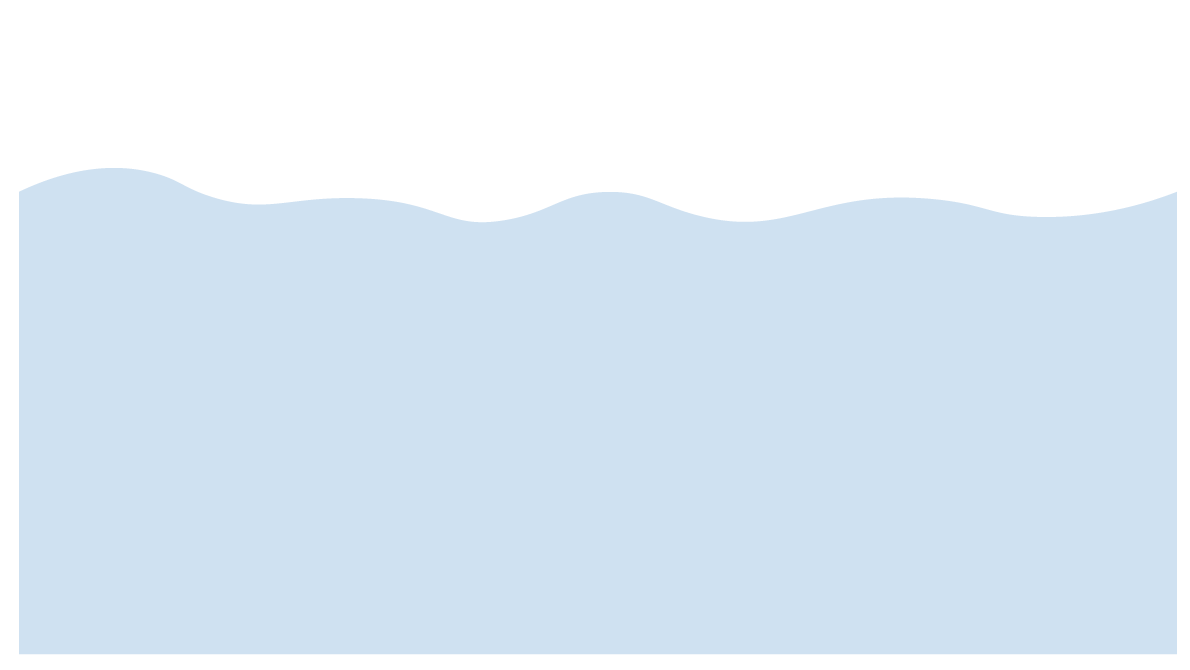 Nos Açores, a Primavera é a altura do ano em que existe maior quantidade de Plâncton - por isso a água nesta altura fica mais turva e com um tom mais esverdeado. Mas esta maior concentração de plâncton leva a que alguns dos grandes animais marinhos, que fazem as suas migrações de verão rumo a águas mais frias, façam uma paragem por cá para se alimentarem.
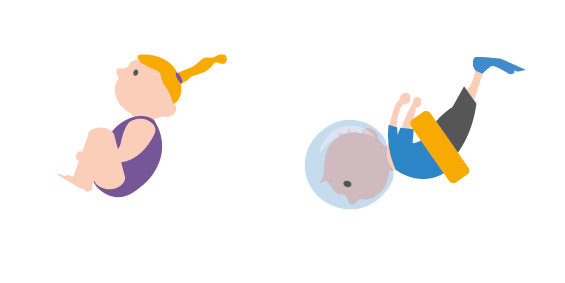 3)
Coloca ao sol, espera e observa.
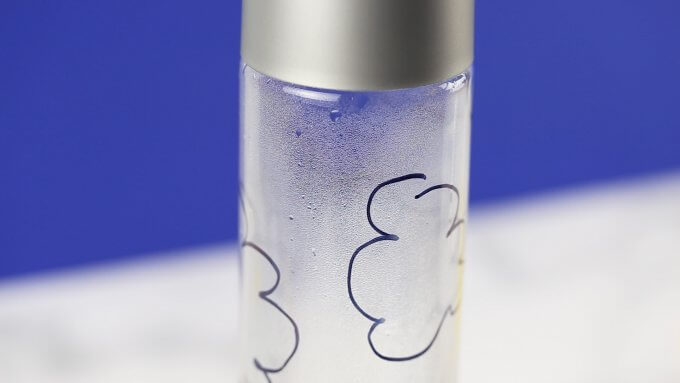 Vais ver a evaporação, a condensação e a precipitação da água ao longo do tempo!
Esperamos que se tenham divertido e aprendido coisas novas! Novas atividades em breve! Estejam atentos!
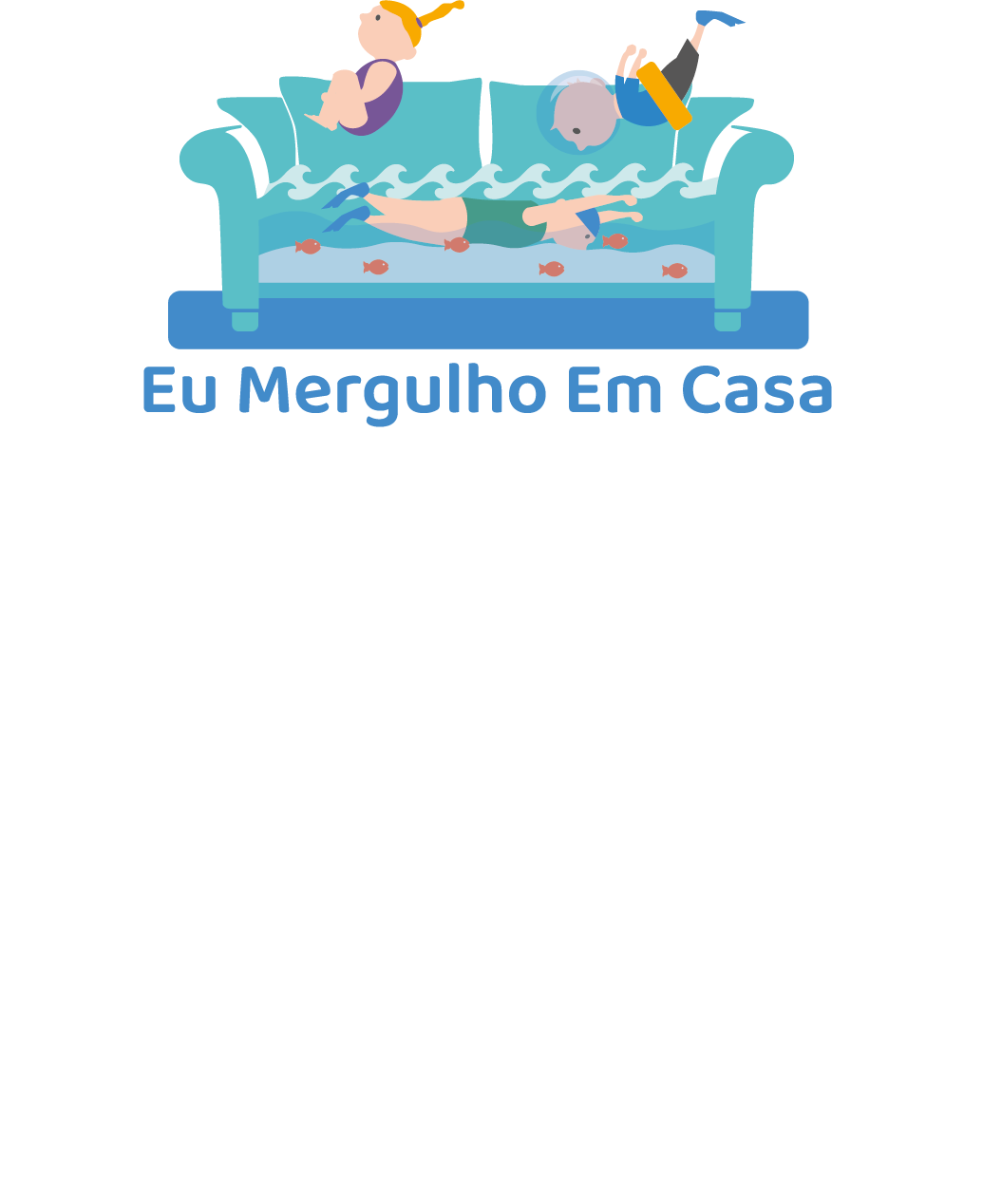 Não se esqueçam de ir partilhando connosco o que vão fazendo, usando o hashtag #EuMergulhoEmCasa